THÔNG TIN THUỐC 2019
TỔ THÔNG TIN THUỐC- TTYT ĐÔNG HẢI
1
1
TƯƠNG TÁC THUỐC
TƯƠNG TÁC THUỐC - THUỐC 
TƯƠNG TÁC THUỐC – THỨC ĂN
NHỮNG CẶP TƯƠNG TÁC THUỐC NGHIÊM TRỌNG THƯỜNG GẶP
1
2
TƯƠNG TÁC THUỐC
Tương tác thuốc được biểu hiện bằng sự thay đổi dươc động học hay dược lực học của một thuốc bởi một thuốc khác khi sử dụng cùng một lúc hai hay nhiều thứ thuốc
Thông thường việc sử dụng nhiều thuốc trên một BN cùng một thời điểm là cần thiết để đạt mục đích điều trị mong muốn hoặc để điều trị nhiều bệnh cùng một lúc.
Tuy nhiên khi phối hợp nhiều loại thuốc có thể dẫn đến tương tác thuốc hoặc phối hợp thuốc không cần thiết.
Ước tính tần suất TTT trong lâm sàng ~ 3-5% ở số người bệnh dùng vài thuốc và tới 20% ở người bệnh đang dùng 10-20 loại thuốc.
Đa số người bệnh nằm viện sd ít nhất 6 loại thuốc nên vấn đề tìm hiểu về TTT là khá quan trọng và cần thiết, cần tìm hiểu kỹ lưỡng về các td của thuốc khi kê đơn để phát huy các tương tác có lợi và hạn chế các tương tác có hại.
1
3
TT thuốc- thuốc

► Là hiện tượng xảy ra khi dùng đồng thời 2 hoặc nhiều thuốc. 
► Hậu quả của tương tác thuốc có thể là
+ Tăng tác dụng (hiệp đồng),
+ Giảm tác dụng (đối kháng) 
+ Tạo ra một tác dụng dược lý khác
Dược động
Dược lực
1
4
TƯƠNG TÁC THUỐC THEO CƠ CHẾ DƯỢC ĐỘNG HỌC
Thuốc có thể tương tác ở bất cứ thời điểm nào trong suốt quá trình: hấp thu, phân bố, chuyển hóa hoặc thải trừ thuốc
Kết quả là làm thay đổi nồng độ của thuốc trong huyết tương, dẫn đến thay đổi mức độ tác dụng dược lý hoặc độc tính của thuốc
Đây là loại tương tác xảy ra bất ngờ, khó đoán trước, không liên quan đến cơ chế tác dụng của thuốc
1
5
TƯƠNG TÁC THUỐC THEO CƠ CHẾ DƯỢC LỰC HỌC
Xảy ra khi phối hợp các thuốc có tác dụng dược lý hoặc tác dụng phụ tương tự nhau hoặc đối kháng lẫn nhau.
Có thể biết trước nhờ kiến thức của thầy thuốc về tác dụng dược lý và tác dụng phụ của thuốc.
 Các thuốc có cùng cơ chế tác dụng sẽ có cùng một kiểu tương tác dược lực học.
1
6
TTT  THEO CƠ CHẾ DƯỢC LỰC HỌC
Tương tác dược lực học có thể do:
Cạnh tranh tại vị trí tác dụng trên receptor
Tác dụng trên cùng một hệ thống sinh lý
Tương tác dược lực học chiếm phần lớn các tương tác gặp phải trong điều trị.
1
7
NHỮNG TƯƠNG TÁC THUỐC NGHIÊM TRỌNG THƯỜNG GẶP
Acid acetylsalicylic (Aspirin)
Ibuprofen: Tránh dùng phối hợp do
Tăng độc tính, tăng tác dụng có hại, tăng nguy cơ chảy máu DD-R
Làm giảm td của Aspirin do ngăn chặn vị trí hoạt động của cyclooxygenase tiểu cầu. Dùng Ibuprofen 8h trước khi dùng Aspirin hoặc ít nhất 2-4 h sau Aspirin. 
Acid nalidixic
Ibuprofen ,Theophylin : Có khả năng tăng nguy cơ co giật
1
8
Amiodaron
Digoxin: Làm tăng nồng độ digoxin trong huyết tương (cần giảm một nửa liều digoxin).
Thuốc chẹn beta, thuốc chẹn calci: Tăng nguy cơ hạ huyết áp, chậm nhịp tim, block nhĩ thất và ức chế cơ tim.
Thuốc chống loạn nhịp: gây tác động cộng hợp trên tim và làm tăng nguy cơ loạn nhịp khi dùng cùng với các thuốc chống loạn nhịp khác.
Thuốc kháng histamin: Tăng nguy cơ loạn nhịp
Clarithromycin: Tăng nguy cơ độc tính trên tim như: kéo dài khoảng QT, xoắn đỉnh, ngừng tim
1
9
Captopril
Thuốc lợi tiểu: Acetazolamid, Furosemid, Hydroclorothiazid : Tăng tác dụng giảm huyết áp (có thể rất mạnh)
Acid acetylsalicylic (Aspirin): Đối kháng với tác dụng giảm huyết áp, tăng nguy cơ tổn thương thận.
Atenolol 
Gentamicin/ Streptomycin : Đối kháng tác dụng
Aspirin + Ginkgo biloba: Tăng nguy cơ chảy máu
Atorvastatin / Fenofibrat: Tăng nguy cơ bệnh cơ, tiêu cơ vân
1
10
Cimetidin
Lidocain: Nồng độ lidocain trong huyết tương tăng (tăng nguy cơ độc tính)
Theophylin: Chuyển hóa theophylin bị ức chế (tăng nồng độ theophylin trong huyết tương)

Ciprofloxacin
Ibuprofen, Theophylin: Nồng độ Ibuprofen, theophylin trong huyết tương tăng; có khả năng tăng nguy cơ co giật
1
11
Cloramphenicol
Glibenclamid: Tăng tác dụng của glibenclamid
Phenobarbital: Chuyển hóa của cloramphenicol tăng nhanh → nồng độ cloramphenicol giảm
Phenytoin: Nồng độ phenytoin trong huyết tương tăng (nguy cơ độc tính)
Fluconazol
Glibenclamid, Phenytoin: nồng độ thuốc trong huyết tương tăng
Theophylin: Nồng độ theophylin trong huyết tương có thể tăng
1
12
Furosemid
Captopril: Tăng tác dụng giảm huyết áp (có thể rất nặng)
Digoxin: Tăng độc tính của digoxin đối với tim nếu xảy ra giảm kali -huyết
Gentamycin, Vancomycin: Tăng nguy cơ độc cho tai
Lidocain: Tác dụng của lidocain bị đối kháng do giảm kali - huyết
Verapamil
Atenolol: Suy tâm thu, giảm huyết áp nặng và suy tim
Ibuprofen, Hydrocortison: Đối kháng với tác dụng giảm huyết áp
1
13
Gentamycin
Furosemid: Tăng nguy cơ độc cho tai
Neostigmin, Pyridostigmin : Đối kháng tác dụng
Suxamethonium: Tăng tác dụng giãn cơ
Neostigmin
Gentamycin, Streptomycin : Đối kháng tác dụng
Fluoroquinolon + Mg/Al/Zn/Fe/Ca: Giảm hiệu quả của kháng sinh do thuốc kết hợp với các ion kim koại tạo phức chelat khó tan làm thuốc kém hấp thu
Enalapril + spironolacton: hiệp đồng dược lực nhưng cần giám sát chặt chẽ do nguy cơ tăng kali máu
1
14
Nifedipin
Digoxin, Theophylin : tăng nồng độ digoxin và theophylin trong huyết tương
Atenolol, Propranolol, Timolol : Giảm huyết áp trầm trọng và đôi khi suy tim
Ofloxacin
Ibuprofen: Có khả năng tăng nguy cơ co giật
Kháng acid ( Al(OH)3, Mg(OH)2) và Sắt dạng muối: giảm hấp thu ofloxacin
Theophylin: Có khả năng tăng nguy cơ co giật
Perindopril
Spironolacton/ Kali chlorid: Tăng kali máu (nặng)
1
15
Propranolol
Verapamin: Suy tâm thu, giảm huyết áp trầm trọng và suy tim
Salbutamol
Methyldopa: Giảm huyết áp cấp tính đã được báo cáo khi truyền salbutamol đồng thời với methyldopa
Spironolacton
Aspirin: Đối kháng với tác dụng lợi tiểu
Perindopril + Losartan: Tăng nguy cơ hạ huyết áp, ngất, tăng kali máu, thay đổi chức năng thận, suy thận cấp
1
16
Theophylin
Acid nalidixic, Cimetidin, Erythromycin, Ciprofloxacin, Ofloxacin: Chuyển hóa theophylin bị ức chế → tăng nồng độ theophylintrong huyết tương, có thể tăng nguy cơ co giật
Dexamethason: Tăng nguy cơ giảm kali - huyết
Fluconazol: Nồng độ theophylin trong huyết tương có thể tăng
Nifedipin, Verapamil : Có thể tăng nồng độ theophylin trong huyết tương dẫn đến tăng tác dụng
1
17
Cimetidin+ Metformin: Cimetidin làm tăng khoảng 60% nồng độ đỉnh của metformin trong huyết tương và máu toàn phần → tránh phối hợp
Losartan/ Ibesartan
 Captopril: làm tăng nguy cơ tụt huyết áp, tăng kali máu và suy thận.
Omeprazol: làm tăng nồng độ của losartan, cần theo dõi đáp ứng điều trị riêng lẻ để xác định liều
Meloxicam (NSAID): làm giảm tác dụng hạ áp của Losartan do đối kháng dược lý.
Bisoprolon: hiệp đồng tác dụng
1
18
TƯƠNG TÁC GiỮA THUỐC – THỨC ĂN
Các loại thức ăn, đồ uống
Thời điểm dùng thuốc
Các loại thuốc cần chú ý thời điểm dùng.
1
19
THỜI ĐIỂM UỐNG THUỐC SO VỚI BỮA ĂN
Một trong những yếu tố quyết định thời điểm uống thuốc chính là sự tương tác giữa thuốc với thức ăn. Một số loại thuốc sẽ hấp thu, phân phối hay chuyển hóa nhanh hay chậm tùy thuộc vào tình trạng dạ dày (rỗng hay đầy thức ăn). Hơn nữa một số loại thuốc còn gây ra khó chịu và kích ứng dạ dày. Vì vậy việc tư vấn cho bệnh nhân về thời điểm uống thuốc là rất cần thiết.
Đa phần những trường hợp thức ăn làm tăng hấp thu thuốc đều được tận dụng để tăng nồng độ thuốc trong máu. Tuy nhiên, với những thuốc mà nồng độ máu quá cao có thể gây độc thì nên tránh uống vào bữa ăn. Những thuốc bị thức ăn làm giảm hấp thu thì phải uống xa bữa ăn. Các trường hợp còn lại nên uống vào bữa ăn để giảm tác dụng không mong muốn trên đường tiêu hóa.
1
20
Bảng dưới đây trình bày một số thuốc/nhóm thuốc đặc biệt nên uống lúc đói (1h trước khi ăn hay 2h sau khi ăn) hay uống trước bữa ăn (từ 30 phút đến 1h).
1
21
1
22
Bảng dưới đây trình bày một số thuốc/nhóm thuốc đặc biệt nên uống lúc đói (1h trước khi ăn hay 2h sau khi ăn) hay uống trước bữa ăn (từ 30 phút đến 1h).
1
23
Bảng dưới đây trình bày một số thuốc/nhóm thuốc đặc biệt nên uống lúc đói (1h trước khi ăn hay 2h sau khi ăn) hay uống trước bữa ăn (từ 30 phút đến 1h).
1
24
1
25
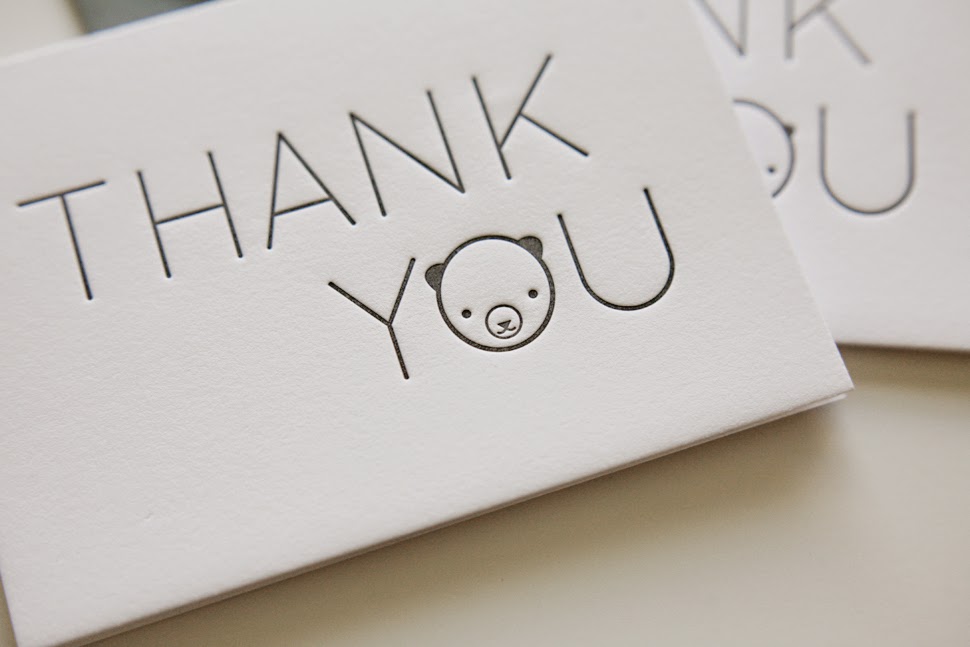 1
26